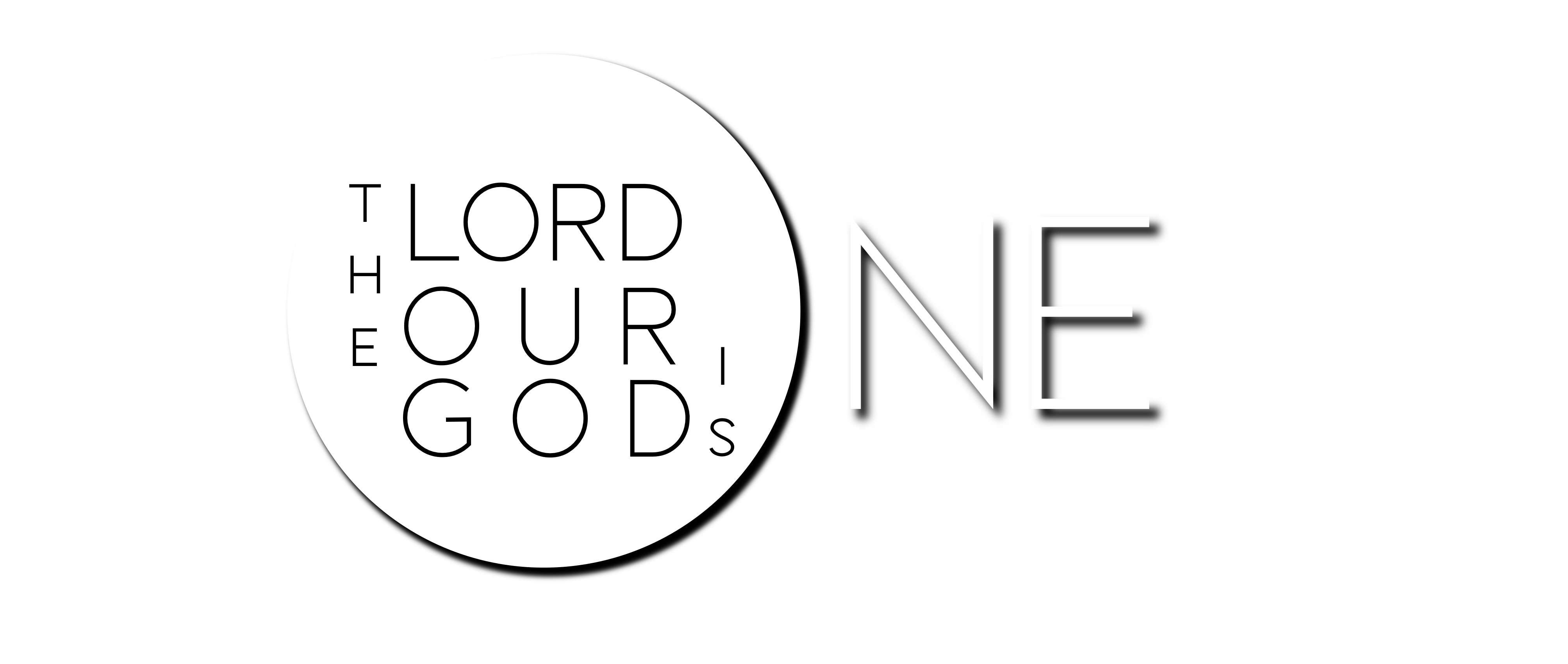 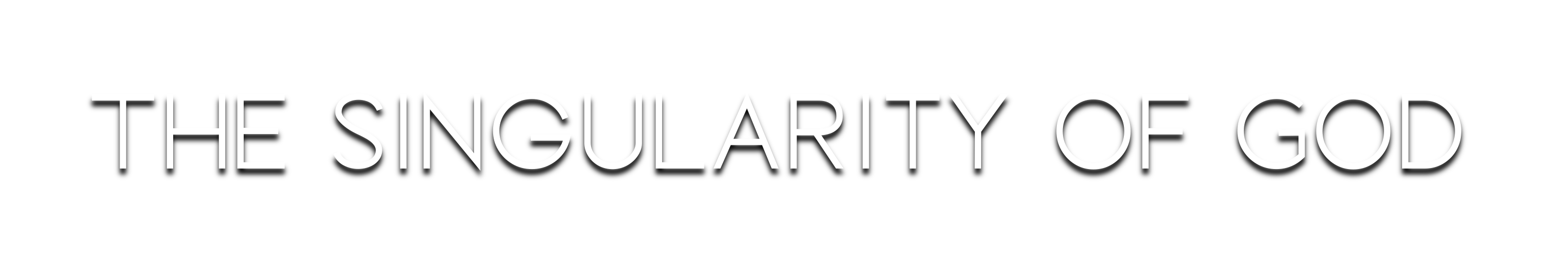 His Exclusivity – Deuteronomy 6:4
Spiritual Nature – 4:12, 15-18
Unique Power – 4:32-35, 39
Extended Love to Israel – 4:37-38; 7:6-8
Do not forget! – 6:4, 12-15
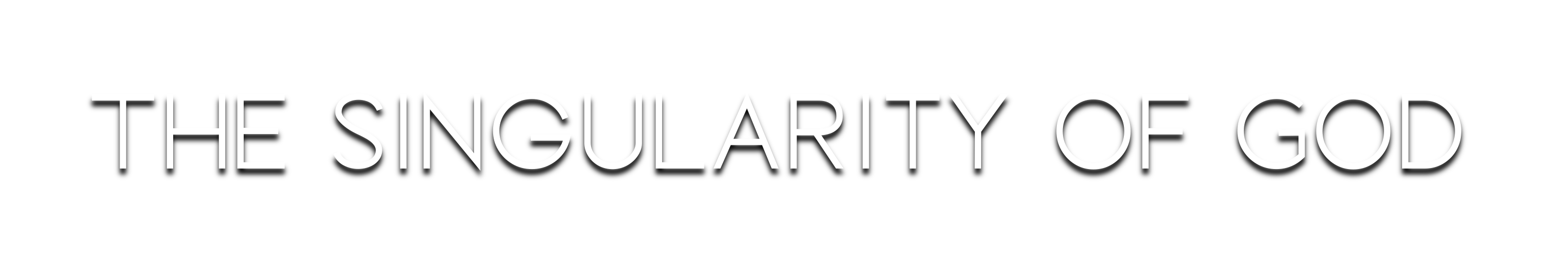 His Exclusivity – Deuteronomy 6:4
Israel’s Required Devotion – Deuteronomy 6:4-5
ALL – heart, soul, strength
Love by walking according to the commandments – 6:1-3, 6, 16-17; 10:12; 11:1, 13, 22
Pervades whole life – 6:6-9
Requires remembrance of God’s word, and rejection of all else – 8:1-2; 13:1-4
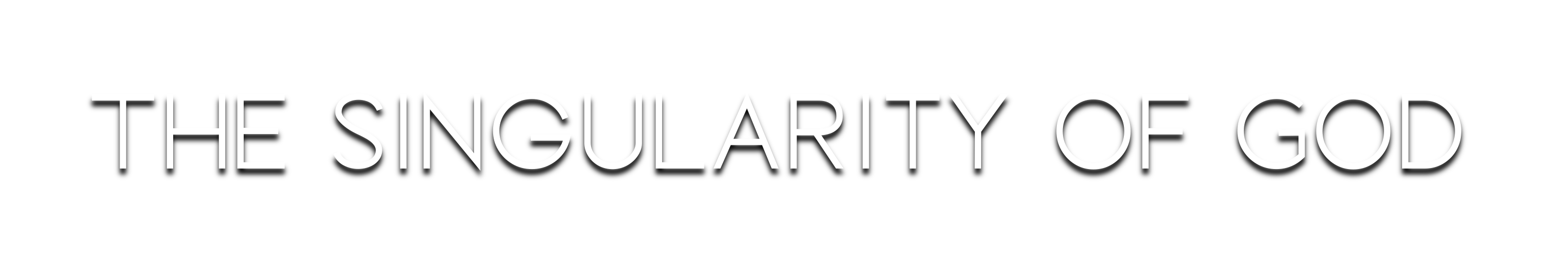 His Exclusivity – Deuteronomy 6:4
Israel’s Required Devotion – Deuteronomy 6:4-5
Israel’s Benefit – Deuteronomy 6:20-25; 28:1-14
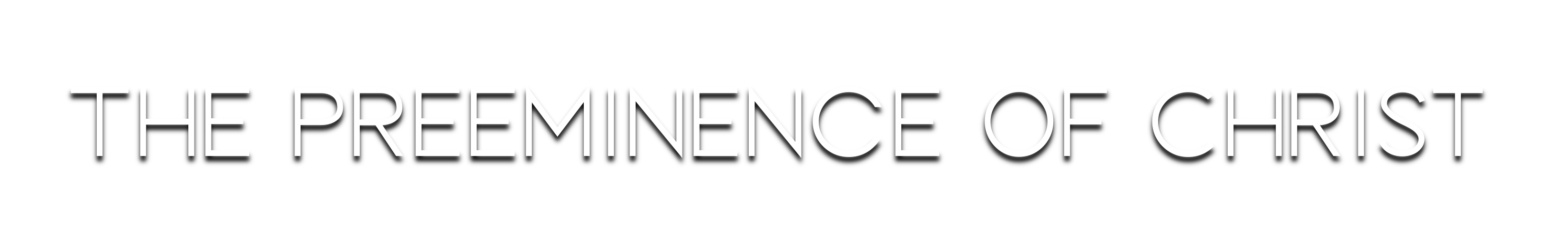 His Exclusivity – Colossians 1:18
Preeminence in Existence – 1:15a; Hebrews 1:3; John 8:23-24, 58
Preeminence in Creation – 1:15b-17
Preeminence in Spiritual Creation – 1:18-22; 2:12
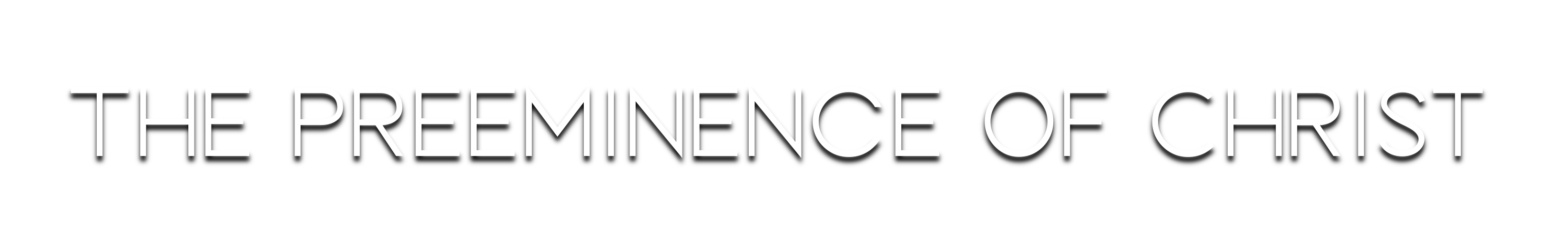 His Exclusivity – Colossians 1:18
Our Required Devotion
Not follow persuasive words, philosophy, tradition of men – 2:1-4, 8
Rather, walk in Him, the faith – 2:5-7, 9-10
Entire Love – John 14:15; 1 John 5:3;  Deuteronomy 6:4-5
Mind set on things above – 3:1-3, 16-17
Practically – 3:18-4:1
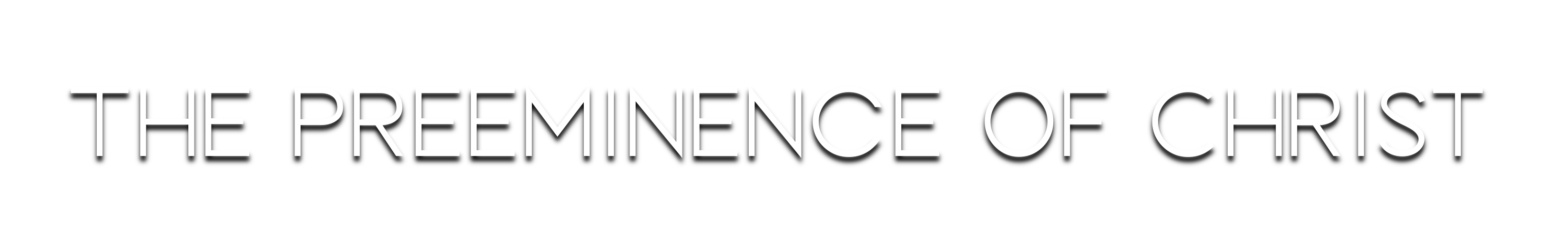 His Exclusivity – Colossians 1:18
Our Required Devotion
Our Benefit
Holy, blameless, above reproach – 1:22-23
Christ in you, the hope of glory – 1:27
Appear with Him in glory – 3:4
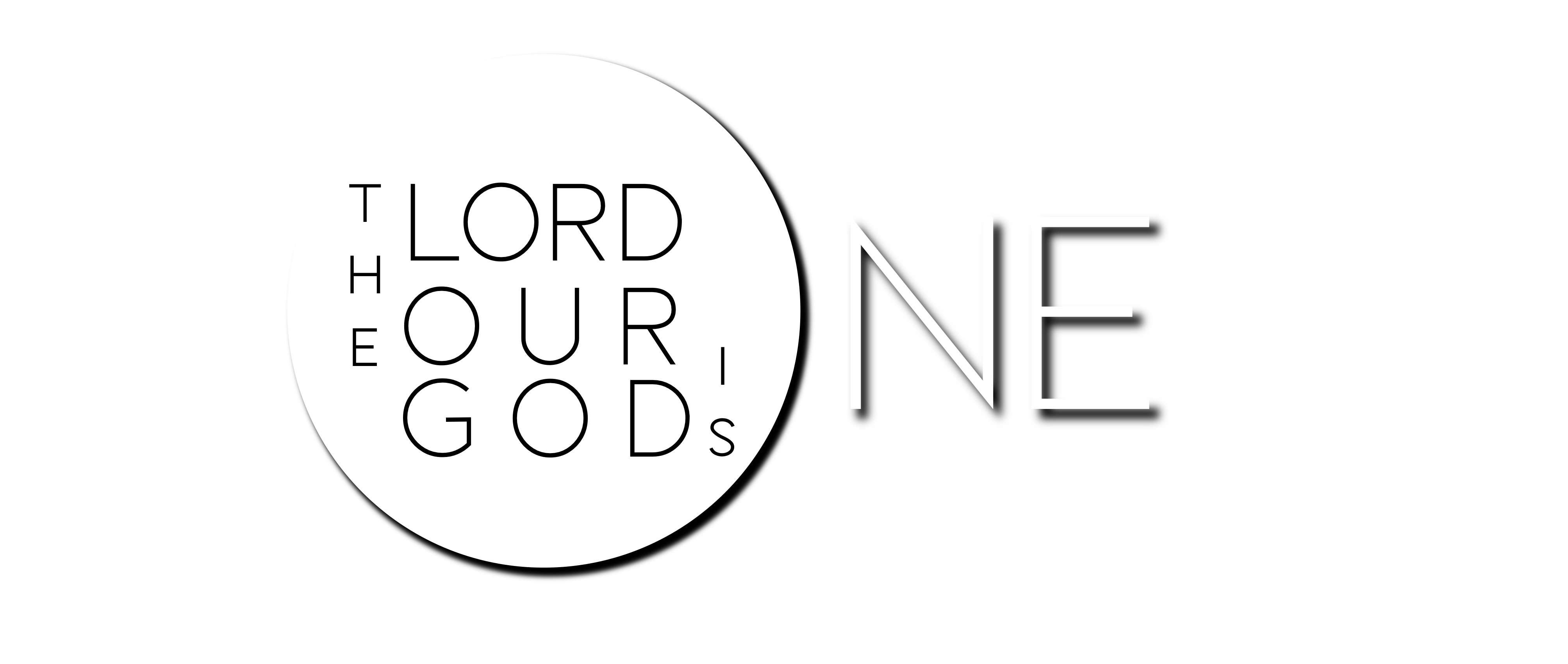